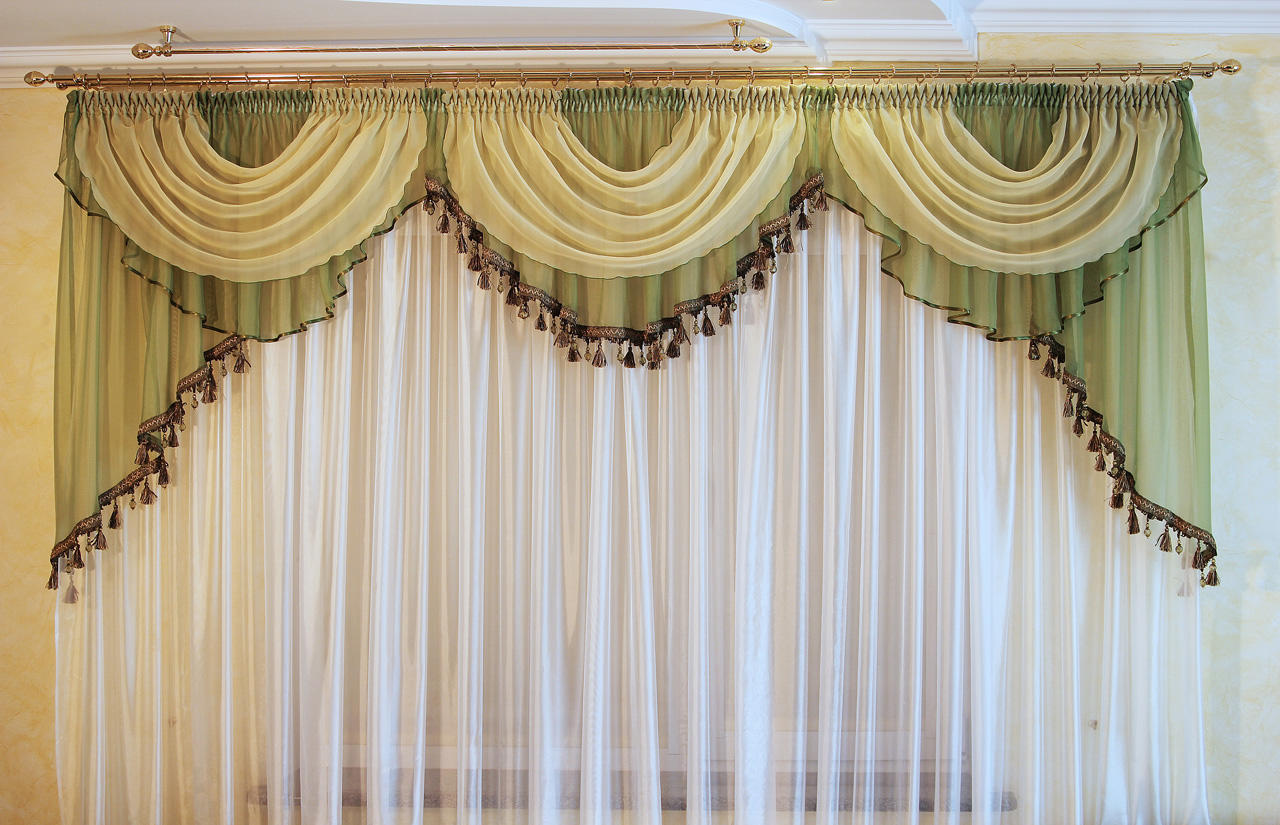 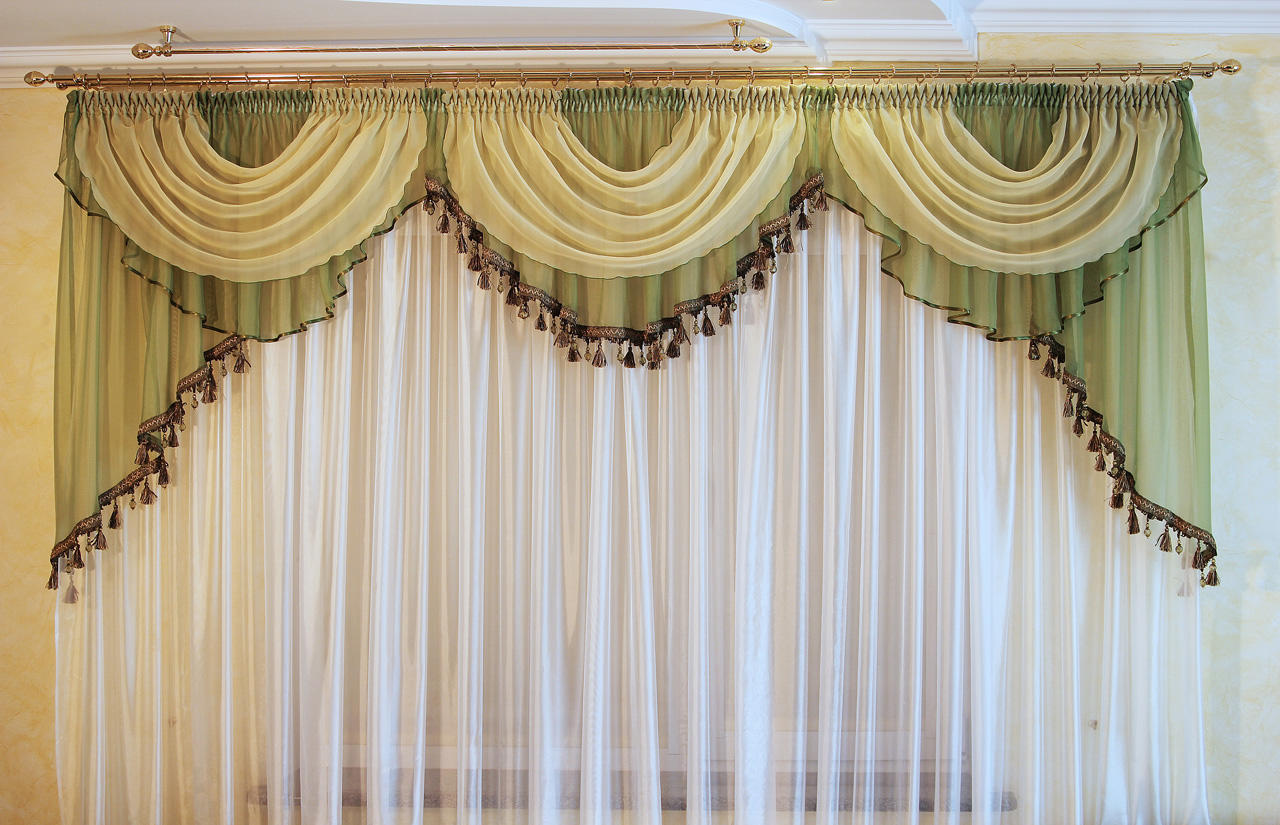 Most Welcome
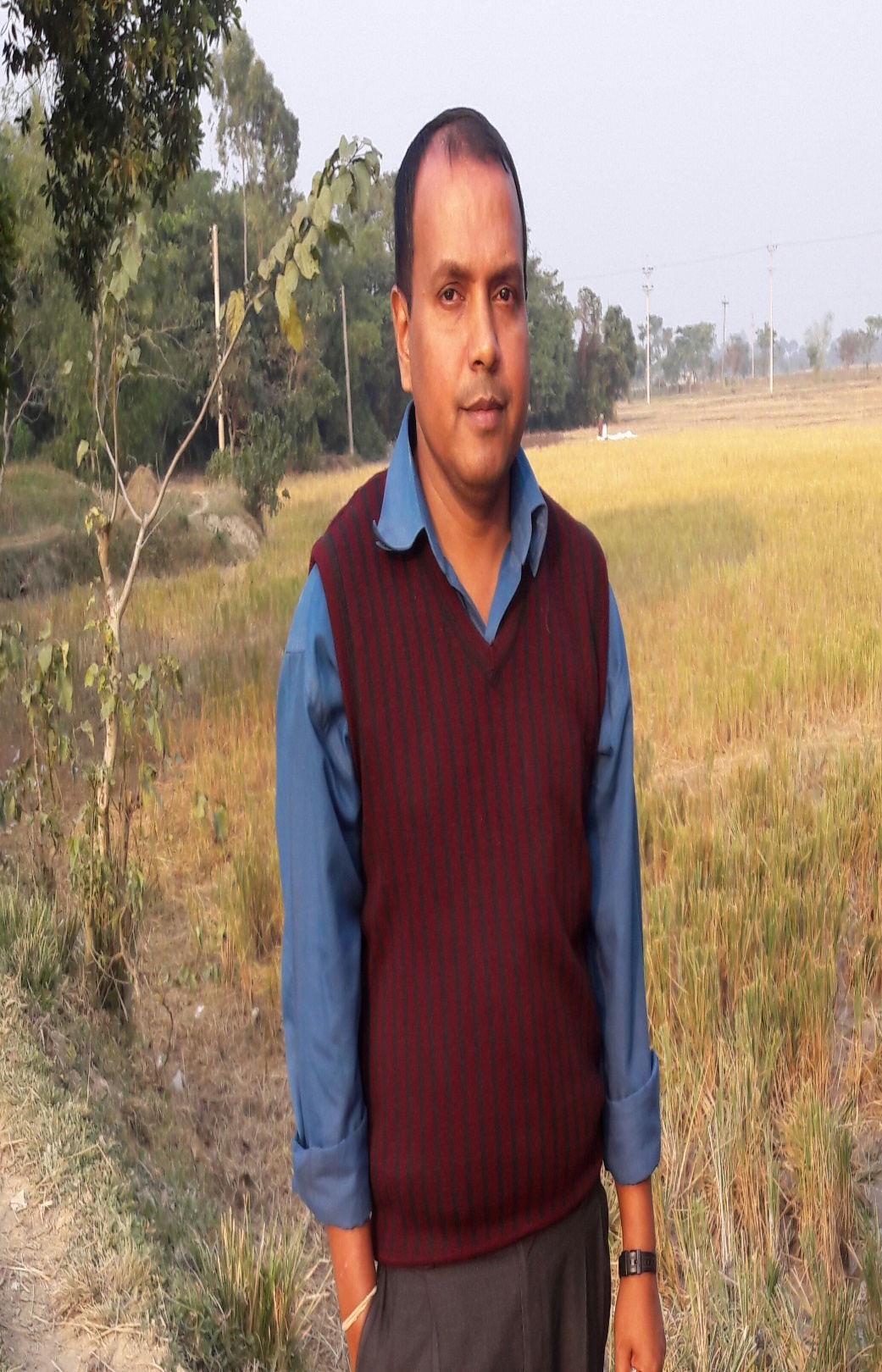 Teacher’s Identity
Sanjit Bhattacharjee
Assistant Teacher
Chonditure Govt. Primary School ,
Sunamgonj sadar.
Lesson Identity
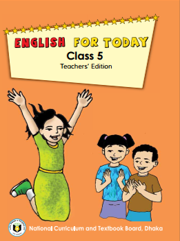 Class : Five
Subject : English
Unit :  20
Lesson :  1-2 A
Learning Outcomes
Students will be able to :
1.5.1 read words, phrases and sentences  in the text 
         with proper pronunciation, stress and intonation.
3.3.1 understand questions about  objects around them.
3.4.1 understand statements made by the teacher and 
         Students.
5.1.1 read silently with understanding paragraph.
3.1.2 write, words, phrases and sentences using
         non-cursive small letters..
Today`s 
lesson
Life is beautiful
It’s a beautiful spring day. Maria gets up early. She feels happy. She knows that it’s a nice day because she puts her hand on the glass of the window. It is very warm. She opens the window and the singing of the birds fills the room. She can smell the flowers outside her home. They smell sweet and fresh. After Maria gets dressed and has her breakfast, she puts her books in her bag. She is ready for school.
Do you know the meaning 
of the words?
Spring, Smell,
Dressed, Warm